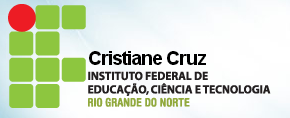 Teacher: Cristiane Cruz
E-mail: cristiane.cruz@ifrn.edu.br
Site: http://docente.ifrn.edu.br/docente/cristianecruz
Facebook: Cristiane de Brito Cruz
Twitter: @chris_divine09
REVIEW
Conteúdos pra a prova
Phrasal verbs
Reading Techniques
Numbers
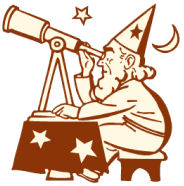 Phrasal verbs

VERBO + PARTÍCULA
A partícula muda o significado do verbo (ou completa)
Sozinha não tem significado
Objeto – depois ou no meio
Se o objeto for PRONOME tem que vir no meio

I called John.
I called up John
I called John up
I called him up
I called up him
Phrasal verbs

VERBO + PARTÍCULA
A partícula muda o significado do verbo (ou completa)
Sozinha não tem significado
Objeto – depois ou no meio
Se o objeto for PRONOME tem que vir no meio

I called John.
I called up John
I called John up
I called him up
I called up him
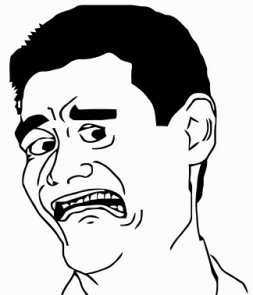 Resumo
Put on 
Put up with
Respond to
Run out
Run up
Set off 
Set up
Tidy up 
Turn into
Turn off
Turn on 
Type in
Wake up
Back up
Boot up
Break out 
Call off with
Carry away
Come across
Come down
Cut down 
Find out
Get off 
Get on 
Get together
Get up 
Give out
Go back 
Go for
Go into
Go off
keep up 
Kick out
Lock up 
Log off
Look forward to Make up
Pass away
Print out
Push up
Fazer cópia de segurança
Boot up
Break out 
Call off with
Carry away
Come across
Come down
Cut down 
Find out
Get off 
Get on 
Get together
Get up 
Give out
Put on 
Put up with
Respond to
Run out
Run up
Set off 
Set up
Tidy up 
Turn into
Turn off 
Turn on 
Type in
Wake up
Go back 
Go for
Go into
Go off
keep up 
Kick out
Lock up 
Log off
Look forward to Make up
Pass away
Print out
Push up
Back up
Inicializar o computador
Break out 
Call off with
Carry away
Come across
Come down
Cut down 
Find out
Get off 
Get on 
Get together
Get up 
Give out
Put on 
Put up with
Respond to
Run out
Run up
Set off 
Set up
Tidy up 
Turn into
Turn off
Turn on 
Type in
Wake up
Go back 
Go for
Go into
Go off
keep up 
Kick out
Lock up 
Log off
Look forward to Make up
Pass away
Print out
Push up
Back up
Boot up
começar rapidamente,
escapar
Call off with
Carry away
Come across
Come down
Cut down 
Find out
Get off 
Get on 
Get together
Get up 
Give out
Put on 
Put up with
Respond to
Run out
Run up
Set off 
Set up
Tidy up 
Turn into
Turn off 
Turn on 
Type in
Wake up
Go back 
Go for
Go into
Go off
keep up 
Kick out
Lock up 
Log off
Look forward to Make up
Pass away
Print out
Push up
Back up
Boot up
Break out 
Cancelar compromisso, desistir
Carry away
Come across
Come down
Cut down 
Find out
Get off 
Get on 
Get together
Get up 
Give out
Put on 
Put up with
Respond to
Run out
Run up
Set off 
Set up
Tidy up 
Turn into
Turn off 
Turn on 
Type in
Wake up
Go back 
Go for
Go into
Go off
keep up 
Kick out
Lock up 
Log off
Look forward to Make up
Pass away
Print out
Push up
Back up
Boot up
Break out 
Call off with
Arrebatar, empolgar-se
Come across
Come down
Cut down 
Find out
Get off 
Get on 
Get together
Get up 
Give out
Put on 
Put up with
Respond to
Run out
Run up
Set off 
Set up
Tidy up 
Turn into
Turn off
Turn on 
Type in
Wake up
Go back 
Go for
Go into
Go off
keep up 
Kick out
Lock up 
Log off
Look forward to Make up
Pass away
Print out
Push up
Back up
Boot up
Break out 
Call off with
Carry away
Encontrar acidentalmente, 
Come down
Cut down 
Find out
Get off 
Get on 
Get together
Get up 
Give out
Put on 
Put up with
Respond to
Run out
Run up
Set off 
Set up
Tidy up 
Turn into
Turn off
Turn on 
Type in
Wake up
Go back 
Go for
Go into
Go off
keep up 
Kick out
Lock up 
Log off
Look forward to Make up
Pass away
Print out
Push up
Back up
Boot up
Break out 
Call off with
Carry away
Come across
Descer, Tornar barato
Cut down 
Find out
Get off 
Get on 
Get together
Get up 
Give out
Put on 
Put up with
Respond to
Run out
Run up
Set off 
Set up
Tidy up 
Turn into
Turn off
Turn on 
Type in
Wake up
Go back 
Go for
Go into
Go off
keep up 
Kick out
Lock up 
Log off
Look forward to Make up
Pass away
Print out
Push up
Put on 
Put up with
Respond to
Run out
Run up
Set off 
Set up
Tidy up 
Turn into
Turn off
Turn on 
Type in
Wake up
Back up
Boot up
Break out 
Call off with
Carry away
Come across
Come down
Diminuir
Find out
Get off 
Get on 
Get together
Get up 
Give out
Go back 
Go for
Go into
Go off
keep up 
Kick out
Lock up 
Log off
Look forward to Make up
Pass away
Print out
Push up
Put on 
Put up with
Respond to
Run out
Run up
Set off 
Set up
Tidy up 
Turn into
Turn off
Turn on 
Type in
Wake up
Back up
Boot up
Break out 
Call off with
Carry away
Come across
Come down
Cut down 
Descobrir, achar
Get off 
Get on 
Get together
Get up 
Give out
Go back 
Go for
Go into
Go off
keep up 
Kick out
Lock up 
Log off
Look forward to Make up
Pass away
Print out
Push up
Back up
Boot up
Break out 
Call off with
Carry away
Come across
Come down
Cut down 
Find out
Sair, desenbarcar (ônibus)
Get on 
Get together
Get up 
Give out
Put on 
Put up with
Respond to
Run out
Run up
Set off 
Set up
Tidy up 
Turn into
Turn off
Turn on 
Type in
Wake up
Go back 
Go for
Go into
Go off
keep up 
Kick out
Lock up 
Log off
Look forward to Make up
Pass away
Print out
Push up
Put on 
Put up with
Respond to
Run out
Run up
Set off 
Set up
Tidy up 
Turn into
Turn off
Turn on 
Type in
Wake up
Back up
Boot up
Break out 
Call off with
Carry away
Come across
Come down
Cut down 
Find out
Get off 
Entrar, subir (ônibus) Get together
Get up 
Give out
Go back 
Go for
Go into
Go off
keep up 
Kick out
Lock up 
Log off
Look forward to Make up
Pass away
Print out
Push up
Back up
Boot up
Break out 
Call off with
Carry away
Come across
Come down
Cut down 
Find out
Get off 
Get on 
Encontrar, estar junto de
Get up 
Give out
Put on 
Put up with
Respond to
Run out
Run up
Set off 
Set up
Tidy up 
Turn into
Turn off
Turn on 
Type in
Wake up
Go back 
Go for
Go into
Go off
keep up 
Kick out
Lock up 
Log off
Look forward to Make up
Pass away
Print out
Push up
Put on 
Put up with
Respond to
Run out
Run up
Set off 
Set up
Tidy up 
Turn into
Turn off
Turn on 
Type in
Wake up
Back up
Boot up
Break out 
Call off with
Carry away
Come across
Come down
Cut down 
Find out
Get off 
Get on 
Get together with
Levantar-se
Give out
Go back 
Go for
Go into
Go off
keep up 
Kick out
Lock up 
Log off
Look forward to Make up
Pass away
Print out
Push up
Put on 
Put up with
Respond to
Run out
Run up
Set off 
Set up
Tidy up 
Turn into
Turn off
Turn on 
Type in
Wake up
Back up
Boot up
Break out 
Call off with
Carry away
Come across
Come down
Cut down 
Find out
Get off 
Get on 
Get together with
Get up 
Anunciar, distribuir
Go back
Go for
Go into
Go off
keep up 
Kick out
Lock up 
Log off
Look forward to Make up
Pass away
Print out
Push up
Back up
Boot up
Break out 
Call off with
Carry away
Come across
Come down
Cut down 
Find out
Get off 
Get on 
Get together with
Get up 
Give out
Put on 
Put up with
Respond to
Run out
Run up
Set off 
Set up
Tidy up 
Turn into
Turn off
Turn on 
Type in
Wake up
Voltar
Go for
Go into
Go off
keep up 
Kick out
Lock up 
Log off
Look forward to Make up
Pass away
Print out
Push up
Back up
Boot up
Break out 
Call off with
Carry away
Come across
Come down
Cut down 
Find out
Get off 
Get on 
Get together with
Get up 
Give out
Put on 
Put up with
Respond to
Run out
Run up
Set off 
Set up
Tidy up 
Turn into
Turn off
Turn on 
Type in
Wake up
Go back
Durar, ir, procurar
Go into
Go off
keep up 
Kick out
Lock up 
Log off
Look forward to Make up
Pass away
Print out
Push up
Back up
Boot up
Break out 
Call off with
Carry away
Come across
Come down
Cut down 
Find out
Get off 
Get on 
Get together with
Get up 
Give out
Put on 
Put up with
Respond to
Run out
Run up
Set off 
Set up
Tidy up 
Turn into
Turn off
Turn on 
Type in
Wake up
Go back
Go for
Iniciar, entrar
Go off
keep up 
Kick out
Lock up 
Log off
Look forward to Make up
Pass away
Print out
Push up
Back up
Boot up
Break out 
Call off with
Carry away
Come across
Come down
Cut down 
Find out
Get off 
Get on 
Get together with
Get up 
Give out
Put on 
Put up with
Respond to
Run out
Run up
Set off 
Set up
Tidy up 
Turn into
Turn off
Turn on 
Type in
Wake up
Go back
Go for
Go into
Soar, alarmar
keep up 
Kick out
Lock up 
Log off
Look forward to Make up
Pass away
Print out
Push up
Back up
Boot up
Break out 
Call off with
Carry away
Come across
Come down
Cut down 
Find out
Get off 
Get on 
Get together with
Get up 
Give out
Put on 
Put up with
Respond to
Run out
Run up
Set off 
Set up
Tidy up 
Turn into
Turn off
Turn on 
Type in
Wake up
Go back
Go for
Go into
Go off
Manter, continuar
Kick out
Lock up 
Log off
Look forward to Make up
Pass away
Print out
Push up
Go back
Go for
Go into
Go off
keep up 
Expulsar, retirar do lugar abruptamente
Lock up 
Log off
Look forward to 
Make up
Pass away
Print out
Push up
Back up
Boot up
Break out 
Call off with
Carry away
Come across
Come down
Cut down 
Find out
Get off 
Get on 
Get together with
Get up 
Give out
Put on 
Put up with
Respond to
Run out
Run up
Set off 
Set up
Tidy up 
Turn into
Turn off
Turn on 
Type in
Wake up
Go back
Go for
Go into
Go off
keep up 
Kick out
Trancar (casa, ex), prender (pessoas) Log off
Look forward to 
Make up
Pass away
Print out
Push up
Back up
Boot up
Break out 
Call off with
Carry away
Come across
Come down
Cut down 
Find out
Get off 
Get on 
Get together with
Get up 
Give out
Put on 
Put up with
Respond to
Run out
Run up
Set off 
Set up
Tidy up 
Turn into
Turn off
Turn on 
Type in
Wake up
Go back
Go for
Go into
Go off
keep up 
Kick out
Lock up 
Desconectar de um sistema, trocar de usuário
Look forward to 
Make up
Pass away
Print out
Push up
Back up
Boot up
Break out 
Call off with
Carry away
Come across
Come down
Cut down 
Find out
Get off 
Get on 
Get together with
Get up 
Give out
Put on 
Put up with
Respond to
Run out
Run up
Set off 
Set up
Tidy up 
Turn into
Turn off 
Turn on 
Type in
Wake up
Go back
Go for
Go into
Go off
keep up 
Kick out
Lock up 
Log off
Esperar ansiosamente
Make up
Pass away
Print out
Push up
Back up
Boot up
Break out 
Call off with
Carry away
Come across
Come down
Cut down 
Find out
Get off 
Get on 
Get together with
Get up 
Give out
Put on 
Put up with
Respond to
Run out
Run up
Set off 
Set up
Tidy up 
Turn into
Turn off 
Turn on 
Type in
Wake up
Go back
Go for
Go into
Go off
keep up 
Kick out
Lock up 
Log off
Look forward to 
Inventar,criar,  maquiar-se, reconciliar-se, 
Pass away
Print out
Push up
Back up
Boot up
Break out 
Call off with
Carry away
Come across
Come down
Cut down 
Find out
Get off 
Get on 
Get together with
Get up 
Give out
Put on 
Put up with
Respond to
Run out
Run up
Set off 
Set up
Tidy up 
Turn into
Turn off
Turn on 
Type in
Wake up
Back up
Boot up
Break out 
Call off with
Carry away
Come across
Come down
Cut down 
Find out
Get off 
Get on 
Get together with
Get up 
Give out
Put on 
Put up with
Respond to
Run out
Run up
Set off 
Set up
Tidy up 
Turn into
Turn off
Turn on 
Type in
Wake up
Go back
Go for
Go into
Go off
keep up 
Kick out
Lock up 
Log off
Look forward to 
Make up
Morrer 
Print out
Push up
Back up
Boot up
Break out 
Call off with
Carry away
Come across
Come down
Cut down 
Find out
Get off 
Get on 
Get together with
Get up 
Give out
Put on 
Put up with
Respond to
Run out
Run up
Set off 
Set up
Tidy up 
Turn into
Turn off
Turn on 
Type in
Wake up
Go back
Go for
Go into
Go off
keep up 
Kick out
Lock up 
Log off
Look forward to 
Make up
Pass away
Imprimir
Push up
Go back
Go for
Go into
Go off
keep up 
Kick out
Lock up 
Log off
Look forward to 
Make up
Pass away
Print out
Mudar algo de posição forçadamente, movimentar
Back up
Boot up
Break out 
Call off with
Carry away
Come across
Come down
Cut down 
Find out
Get off 
Get on 
Get together with
Get up 
Give out
Put on 
Put up with
Respond to
Run out
Run up
Set off 
Set up
Tidy up 
Turn into
Turn off
Turn on 
Type in
Wake up
Back up
Boot up
Break out 
Call off with
Carry away
Come across
Come down
Cut down 
Find out
Get off 
Get on 
Get together with
Get up 
Give out
Vestir, colocar (mesa, ex)
Put up with
Respond to
Run out
Run up
Set off 
Set up
Tidy up 
Turn into
Turn off 
Turn on 
Type in
Wake up
Go back
Go for
Go into
Go off
keep up 
Kick out
Lock up 
Log off
Look forward to 
Make up
Pass away
Print out
Push up
Back up
Boot up
Break out 
Call off with
Carry away
Come across
Come down
Cut down 
Find out
Get off 
Get on 
Get together with
Get up 
Give out
Put on 
Transformar-se, mudar, desistir
Respond to
Run out
Run up
Set off 
Set up
Tidy up 
Turn into
Turn off 
Turn on 
Type in
Wake up
Go back
Go for
Go into
Go off
keep up 
Kick out
Lock up 
Log off
Look forward to 
Make up
Pass away
Print out
Push up
Back up
Boot up
Break out 
Call off with
Carry away
Come across
Come down
Cut down 
Find out
Get off 
Get on 
Get together with
Get up 
Give out
Go back
Go for
Go into
Go off
keep up 
Kick out
Lock up 
Log off
Look forward to 
Make up
Pass away
Print out
Push up
Put on 
Put up with
Responder
Run out
Run up
Set off 
Set up
Tidy up 
Turn into
Turn off
Turn on 
Type in
Wake up
Back up
Boot up
Break out 
Call off with
Carry away
Come across
Come down
Cut down 
Find out
Get off 
Get on 
Get together with
Get up 
Give out
Put on 
Put up with
Respond to
Ficar sem, esgotar
Run up
Set off 
Set up
Tidy up 
Turn into
Turn off
Turn on 
Type in
Wake up
Go back
Go for
Go into
Go off
keep up 
Kick out
Lock up 
Log off
Look forward to 
Make up
Pass away
Print out
Push up
Back up
Boot up
Break out 
Call off with
Carry away
Come across
Come down
Cut down 
Find out
Get off 
Get on 
Get together with
Get up 
Give out
Put on 
Put up with
Respond to
Run out
Acumular dívidas, fazer roupas rapidamente
Set off 
Set up
Tidy up 
Turn into
Turn off
Turn on 
Type in
Wake up
Go back
Go for
Go into
Go off
keep up 
Kick out
Lock up 
Log off
Look forward to 
Make up
Pass away
Print out
Push up
Back up
Boot up
Break out 
Call off with
Carry away
Come across
Come down
Cut down 
Find out
Get off 
Get on 
Get together with
Get up 
Give out
Put on 
Put up with
Respond to
Run out
Run up
Preparer-se para sair
Set up
Tidy up 
Turn into
Turn off
Turn on 
Type in
Wake up
Go back
Go for
Go into
Go off
keep up 
Kick out
Lock up 
Log off
Look forward to 
Make up
Pass away
Print out
Push up
Put on 
Put up with
Respond to
Run out
Run up
Set off 
Estabelecer (recorde), iniciar algo
Tidy up 
Turn into
Turn off
Turn on 
Type in
Wake up
Back up
Boot up
Break out 
Call off with
Carry away
Come across
Come down
Cut down 
Find out
Get off 
Get on 
Get together with
Get up 
Give out
Go back
Go for
Go into
Go off
keep up 
Kick out
Lock up 
Log off
Look forward to 
Make up
Pass away
Print out
Push up
Back up
Boot up
Break out 
Call off with
Carry away
Come across
Come down
Cut down 
Find out
Get off 
Get on 
Get together with
Get up 
Give out
Go back
Go for
Go into
Go off
keep up 
Kick out
Lock up 
Log off
Look forward to 
Make up
Pass away
Print out
Push up
Put on 
Put up with
Respond to
Run out
Run up
Set off 
Set up
Organizar, limpar
Turn into
Turn off
Turn on 
Type in
Wake up
Back up
Boot up
Break out 
Call off with
Carry away
Come across
Come down
Cut down 
Find out
Get off 
Get on 
Get together with
Get up 
Give out
Go back
Go for
Go into
Go off
keep up 
Kick out
Lock up 
Log off
Look forward to 
Make up
Pass away
Print out
Push up
Put on 
Put up with
Respond to
Run out
Run up
Set off 
Set up
Tidy up 
Tornar-se
Turn off
Turn on 
Type in
Wake up
Back up
Boot up
Break out 
Call off with
Carry away
Come across
Come down
Cut down 
Find out
Get off 
Get on 
Get together with
Get up 
Give out
Go back
Go for
Go into
Go off
keep up 
Kick out
Lock up 
Log off
Look forward to 
Make up
Pass away
Print out
Push up
Put on 
Put up with
Respond to
Run out
Run up
Set off 
Set up
Tidy up 
Turn into
Desligar
Turn on 
Type in
Wake up
Back up
Boot up
Break out 
Call off with
Carry away
Come across
Come down
Cut down 
Find out
Get off 
Get on 
Get together with
Get up 
Give out
Go back
Go for
Go into
Go off
keep up 
Kick out
Lock up 
Log off
Look forward to 
Make up
Pass away
Print out
Push up
Put on 
Put up with
Respond to
Run out
Run up
Set off 
Set up
Tidy up 
Turn into
Turn off
Ligar
Type in
Wake up
Back up
Boot up
Break out 
Call off with
Carry away
Come across
Come down
Cut down 
Find out
Get off 
Get on 
Get together with
Get up 
Give out
Go back
Go for
Go into
Go off
keep up 
Kick out
Lock up 
Log off
Look forward to 
Make up
Pass away
Print out
Push up
Put on 
Put up with
Respond to
Run out
Run up
Set off 
Set up
Tidy up 
Turn into
Turn off
Turn on
Digitar
Wake up
Back up
Boot up
Break out 
Call off with
Carry away
Come across
Come down
Cut down 
Find out
Get off 
Get on 
Get together with
Get up 
Give out
Go back
Go for
Go into
Go off
keep up 
Kick out
Lock up 
Log off
Look forward to 
Make up
Pass away
Print out
Push up
Put on 
Put up with
Respond to
Run out
Run up
Set off 
Set up
Tidy up 
Turn into
Turn off
Turn on
Type in
Acordar
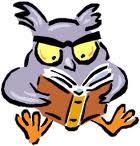 How do we read ?         Some assumption about the nature of reading.
We need to perceive and decode letters in order to read words.   (YES/ NO)
We need to understand all the words in order to understand the meaning of text. (YES/ NO)
The more symbols (leters,words) there are in a text , the longer it will take to read it. (YES/NO)
We gather meaning from what we read. (YES/NO)
Our understanding of a text comes from understanding the words of which it’s composed. (YES/NO)
Reading skills
In order to read efficiently you should use these thecniques:
Skimming – read it and comprehend the whole message:
Scanning – look for specif information
Semantic mapping or clustering – join in ideas from the text.
Guessing – meaning of words can be guessed (inferred) through context.
Reading skills
Predicting – you predict when you antecipate what the text will bring = if there’s a picture; by the first sentences and so on. (You are using your background knowledge)
Looking at pictures, symbols, etc.
Cognates, Not-cognates, False cognates. There are words who are similar to portuguese but they mean differently.
Numbers
Observações:
Decore: 1 – 12; 20
Dicas: 
13 – 19 (-TEEN)
20 – 90 (-TY)
100 – 900 (HUNDRED)
1,000 (THOUSAND)
M, B, TR, (MILLION, BILLION, TRILLION)
Five – fifteen, fifty
Three – Thirteen, thirty
1 – st (except 11 – eleventh)
2 – nd (except 12 – twefth)
3 – rd (except 13 – thirteenth)
4... – th
½ - a half
1º cardinal, 2º ordinal
Numbers
Turn into Portuguese:
1/10
3/15
4/8
12/7
9,675
14,931
672,867
35
178
825
Numbers
Turn into Portuguese:
1/10 = one tenth
3/15
4/8
12/7
9,675
14,931
672,867
35
178
825
Numbers
Turn into Portuguese:
1/10 = one tenth
3/15 = three fifteenth
4/8
12/7
9,675
14,931
672,867
35
178
825
Numbers
Turn into Portuguese:
1/10 = one tenth
3/15 = three fifteenth
4/8 = four eighth
12/7
9,675
14,931
672,867
35
178
825
Numbers
Turn into Portuguese:
1/10 = one tenth
3/15 = three fifteenth
4/8 = four eighth
12/7 = twelve seventh
9,675
14,931
672,867
35
178
825
Numbers
Turn into Portuguese:
1/10 = one tenth
3/15 = three fifteenth
4/8 = four eighth
12/7 = twelve seventh
9,675 = nine thousand six hundred seventy five 
14,931
672,867
35
178
825
Numbers
Turn into Portuguese:
1/10 = one tenth
3/15 = three fifteenth
4/8 = four eighth
12/7 = twelve seventh
9,675 = nine thousand six hundred seventy five 
14,931 = fourteen thousand nine hundred thirty one
672,867
35
178
825
Numbers
Turn into Portuguese:
1/10 = one tenth
3/15 = three fifteenth
4/8 = four eighth
12/7 = twelve seventh
9,675 = nine thousand six hundred seventy five 
14,931 = fourteen thousand nine hundred thirty one
672,867 = six hundred seventy two thousand eight hundred sixty seven
35
178
825
Numbers
Turn into Portuguese:
1/10 = one tenth
3/15 = three fifteenth
4/8 = four eighth
12/7 = twelve seventh
9,675 = nine thousand six hundred seventy five 
14,931 = fourteen thousand nine hundred thirty one
672,867 = six hundred seventy two thousand eight hundred sixty seven
35 = thirty five
178
825
Numbers
Turn into Portuguese:
1/10 = one tenth
3/15 = three fifteenth
4/8 = four eighth
12/7 = twelve seventh
9,675 = nine thousand six hundred seventy five 
14,931 = fourteen thousand nine hundred thirty one
672,867 = six hundred seventy two thousand eight hundred sixty seven
35 = thirty five
178 = one hundred seventy eight
825
Numbers
Turno into Portuguese:
1/10 = one tenth
3/15 = three fifteenth
4/8 = four eighth
12/7 = twelve seventh
9,675 = nine thousand six hundred seventy five 
14,931 = fourteen thousand nine hundred thirty one
672,867 = six hundred seventy two thousand eight hundred sixty seven
35 = thirty five
178 = one hundred seventy eight
825 = eight hundred twenty five